A review on Mental health Gap Action Program (mhGAP) implementation- Challenges and recommendations.
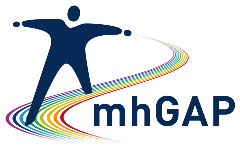 Dr. Mohammad Kamrul Islam
ID# 2031370
Course Name- Thesis, Course Code- HSC 575
Supervised by
Dr. Tasnuva Faruk
Lecturer, Department of Public Health
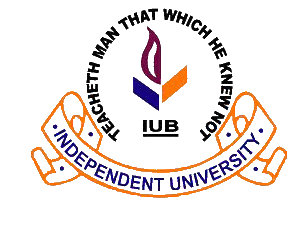 Contents
Introduction/ Background
Justification of the review.
Research question.
Objective
Methodology
Result
Conclusion
Recommendation
Introduction
Mental health issues are the leading causes of disability globally, accounting for 37% of all healthy life years lost due to disease. Mental health illness constitutes a huge portion of Treatment gap as a result MNS disorder represent a substantial proportion Global Burden of Disease. Which is much worse in LMIC  
“TREATMENT GAP” which is accounted for 13% of the global burden of disease, as per WHO statement between 75-90% of people with MNS condition do not receive treatment or remain untreated. 
In an response to address the priority World Health Organization (WHO) developed tools, mhGAP intervention guidelines (mhGAP- IG) guidelines and strategies for trainings and implementation for different health care staff.
The mhGAP implementation in humanitarian emergencies demands Good partnership along with many other guiding principle
Justification
Substantial efforts are underway to enhance access to mental health care, but the “TREATMNET GAP” is high specially in LMIC.
Low uptake of intervention of the mhGAP.
Research Question
Why mhGAP implementation is rationality? 
What is mhGAP implementation setback?
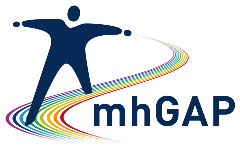 Objective
To identify the reason of low uptake in implementation.
To identify challenges, barrier.
Methodology
Search strategies- Information are collected from existing published literature of LMIC’s in various databases. PRISMA guideline followed for this narrative review. We aimed to identify recurrent and cross cutting issues.
Journal in PubMed/ Medline, Scopus, Google Scholar searched . There was no time limit and  mhGAP implementation in other countries even articles published based on Humanitarian emergencies also included. Studies written in another language is excluded from the search.
The search word consists of Key Word “mhGAP implementation challenges, MNS disorder in LMIC, mhGAP Integration in Primary Health Care etc.
Methodology
Study Selection and Data Extraction- The articles were selected  and screened following PRISMA flowchart. Following steps carried out to decide the studies- 1) Searching the databases mentioned using same search strategy. 2) Duplicating and merge search results are discarded manually. 3) Remove titles and abstracts irrelevant to study. 5) Shortlisting the articles as per selection criteria mentioned. 6) Final decision on study inclusion make and proceeded for data collection.
Extracted information included are Year, location and settings study conducted, The quality of the study selected as per WHO mhGAP guideline and field experience of the Master trainer of mhGAP.
Methodology
Data Analysis- Data is collected form 20 published articles, aggregated in a Excel sheet, then set thematically and  triangulated. Later data organized in a Table as per thematic analysis of qualitative data.
Exclusion criteria- Studies written in another language.
Result
Among the 20 published journal 4 was WHO training manuals and strategic guidelines, 7 is systematic or narrative review mainly focusing the theme of mhGAP implementation barrier and challenges along with way forward in various LMIC. 4 is original research on Barriers of Mental health care utilization, and rest 5 was report and case study focusing Mental Health care services improvement in National and Humanitarian settings. 
All journals published in English after launched of mhGAP 2007 to till 2021, all studies are from LMIC country like Nepal, South Sudan, Niger, Kenya, Afghanistan, Chad, Nigeria, Guinea, Haiti,  Liberia, Tunisia in national and humanitarian crisis context where resources are very low and few were generalized developed by WHO.
Result
Observed common focus was on under the theme of Health system and Infrastructure of a country’s health. There was also barriers address under the theme Financial and Mental Health program barrier. Some important suggestions was cited under Social and cultural contextualization. Political barrier also cited in few paper.
Result- Findings of barriers and challenges
Results- Findings of barrier and challenges
The barriers are categorized into themes – 1) Infrastructural, 2) Financial, 3) Health System, 4) Cultural, 5) Programmatic, 6) Political. 
Infrastructural and Health system- observed challenges related to low provider-to-patient ratio Split services, Poor health-care service quality, difficulties to access to health-care facilities, Understaffing, Lack of technical expertise, Lack medication availability, Work overload.
Social & Cultural Barrier- Stigma, Disbelief in mental health service, False belief, Mistrust of patient, Patient reluctance, Gender specially adolescent and married women, Religion, Limited women’s ability to seek treatment, Lack of community participation and engagement, Negative bias against some treatment intervention, Reluctance to recognize non specialist role in Mental health care.
Financial- Financial barrier we observed Stock out of medicine, Lack funds, Cost of medication play the main role. 
Political- Political Unrest situations is proportionately Influence GDP, Health service financing and other Health economics aspects observed in this category.
Results
As a result, general measures to manage or mitigate these difficulties will be context sensitive and must be regionally tailored. The following general recommendations are based on our experiences with the difficulties described in this article. 
The summary table summarizes the primary problems that we have seen and recorded. At the levels of community participation, stakeholder and supervision, cultural adaptation,  and the training process, items are classified as categories of problem and paired with matching types of solution.
As demonstrated, the majority of obstacles are connected to existing health-care institutions, followed by cross-cultural concerns. The bulk of mitigation techniques are based on community participation.
Results
Conclusion
This overview demonstrated the challenges of the mhGAP implementation from Health care provider side is- lack of practice, inadequate learning, accountability, low confidence, non-suitability of trainee, multi task and rotation of practitioners, staff retention and turn over etc. On the other side of patient/ beneficiary factors creating setbacks are Patient mistrust, lack of community mobilization, patient  reluctance along with core gap in lack of medicine, improper referral pathway etc. in relation to mental health disorders.
Recommendation
The overview recommended Health financing/ co financing, cultural context consideration, Proper service integration into PHC services, adapting updated training tools properly, peer supervision, planned supportive supervision, engaging policy makers, Intensification of community outreach activities to optimize the success of mhGAP implementation by preventing and mitigating challenges.
Questions & Answers
Thank You for comments and suggestions.